Организация  и инсценирование  диалога по ситуации.     Тема: «В магазине».
1.
Будем слушать и показывать сценку «В магазине».
-     Послушай и скажи, где Соня?
Со́ня на͜ у́лице гуля́ет с͜ друзья́ми
Давай определим героев нашего диалога.  Это кто?
Послушай, кто говорит. Выбери нужную куклу.
-    Послушай и скажи, что ты слышишь? 
Э́т͞о  Со́ня в͜ магази́не.
Послушай, кто говорит. Выбери нужную куклу. 
Послушай и скажи, что ты слышишь? 

-   Со́ня п͞од͞ошла́ к͜ ка́͞ссе.
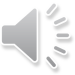 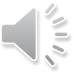 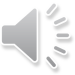 Какая  была тема урока?  
Ты ходишь в магазин одна?
Над какими звуками ты работала?
Как ты говорила?
Тебе понравилось?
Это ты сделаешь дома.